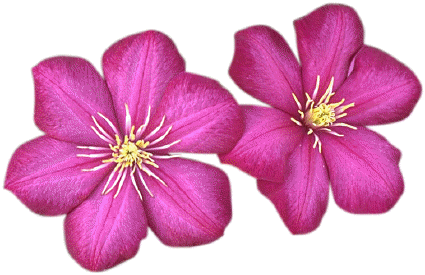 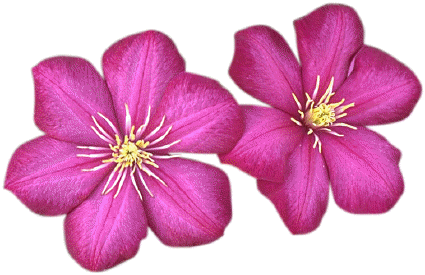 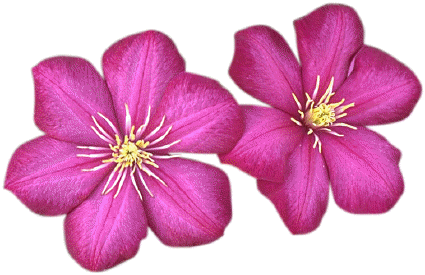 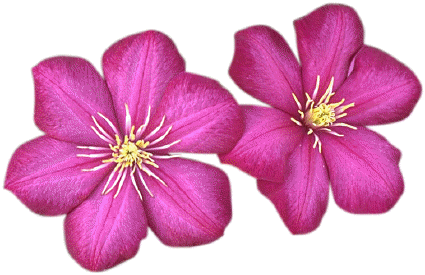 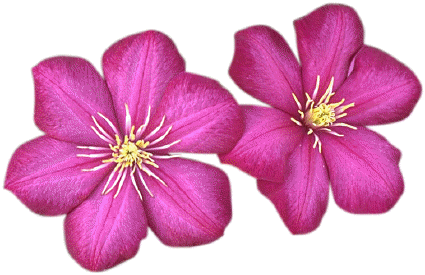 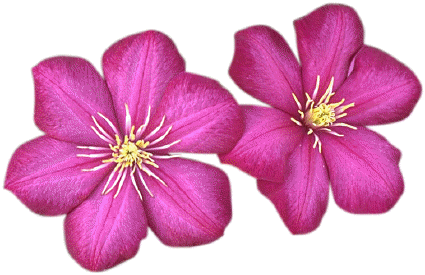 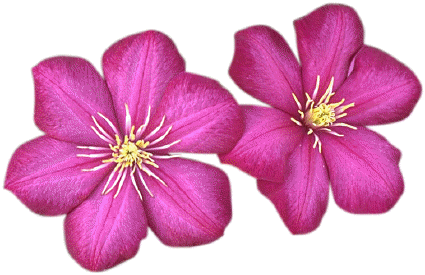 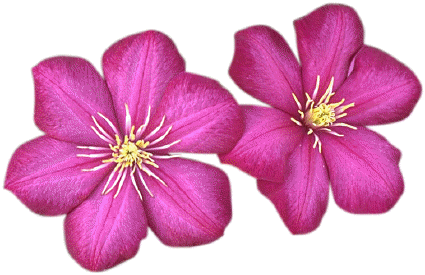 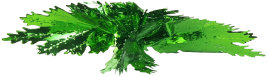 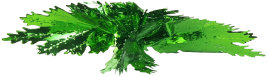 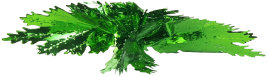 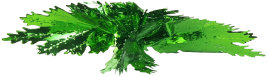 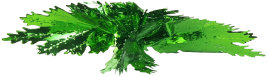 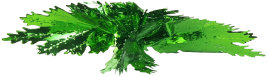 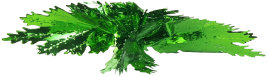 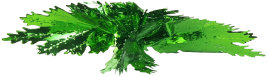 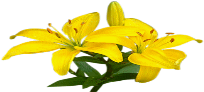 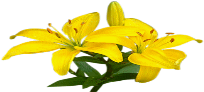 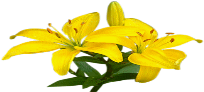 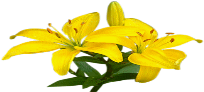 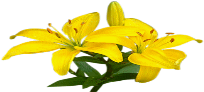 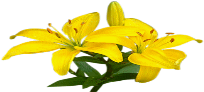 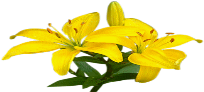 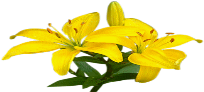 Nhieät lieät chaøo möøng Quyù Thaày coâ
TRƯỜNG TIỂU HỌC BÌNH THẠNH
MÔN : TOÁN
LÔÙP 24
GV: Đinh Thị Trinh
Thứ ba, ngày 3  tháng 11 năm 2020
Toán
Kiểm tra bài cũ
Đọc:
3l            10l          15l           20l
2. Tính
9l + 6l =
15l
12l
17l - 5l =
Thứ ba, ngày 3  tháng 11 năm 2020
Toán
Luyện tập
Bài 1 Tính:
2l + 1l =        15l - 5l =           3l + 2l - 1l = 
16l + 5l =       35l - 12l =       16l - 4l + 15l =
Thứ ba, ngày 3  tháng 11 năm 2020
Toán
Luyện tập
Bài 2: Số ?
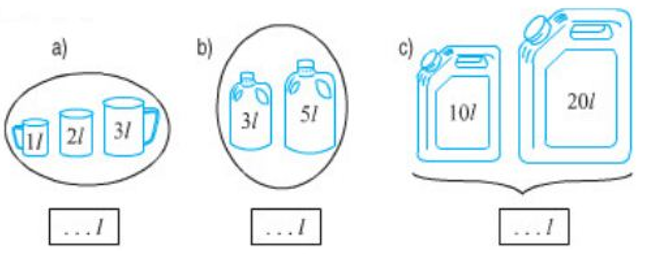 6
8
30
Thứ ba, ngày 3  tháng 11 năm 2020
Toán
Luyện tập
Bài 3:
Thùng thứ nhất có 16l dầu, thùng thứ hai có ít hơn thùng thứ nhất 2l dầu. Hỏi thùng thứ hai có bao nhiêu lít dầu ?
Tóm tắt
16l
Thùng 1
2l
Thùng 2
? l
Thứ ba, ngày 3  tháng 11 năm 2020
Toán
Luyện tập
Bài 4
 Thực hành: Đổ 1l nước từ chai 1l sang các cốc như nhau.
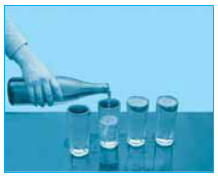 Thứ ba, ngày 3  tháng 11 năm 2020
Toán
Luyện tập
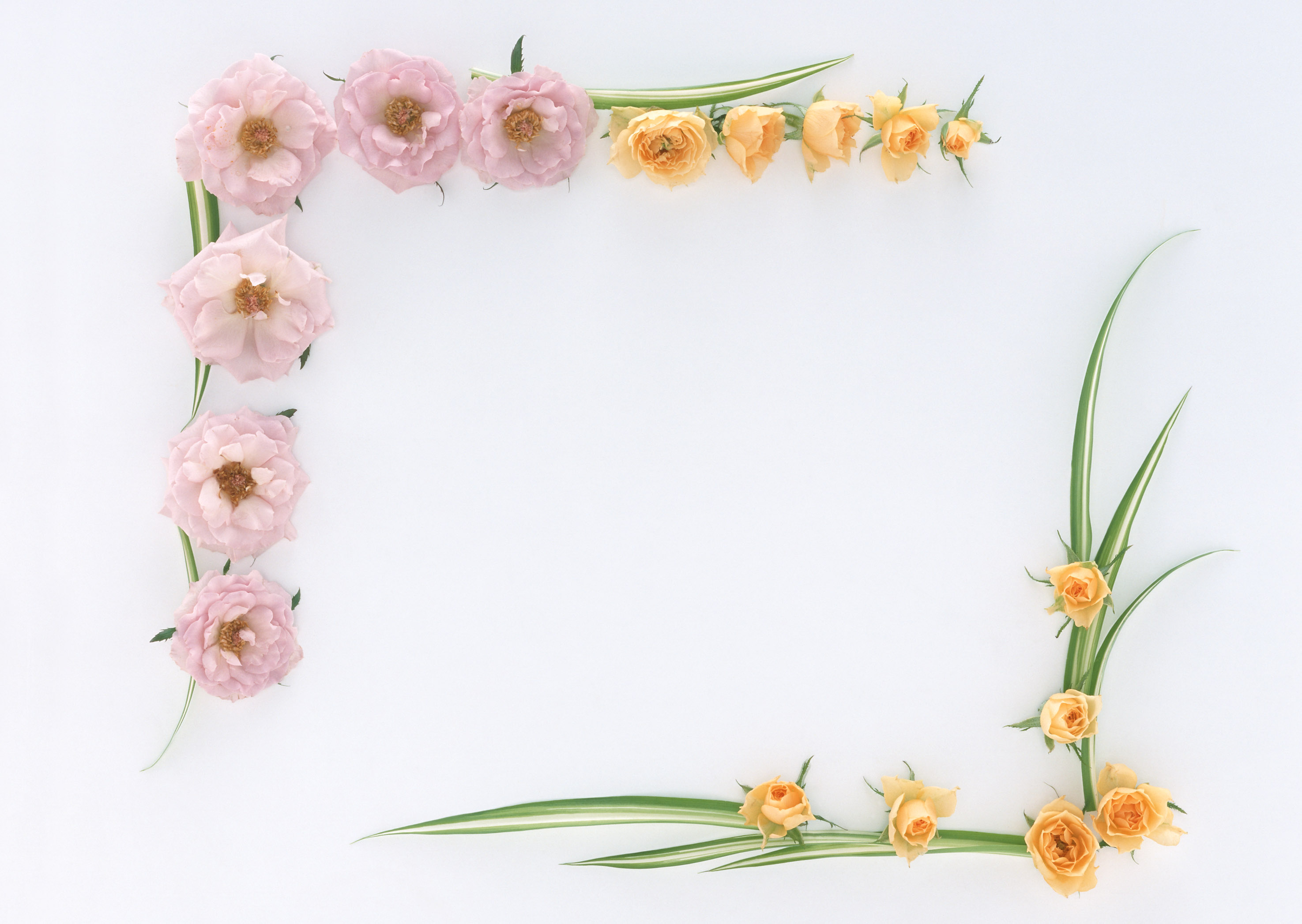 Chúc các thầy cô giáo mạnh khoẻ
Chúc các em học giỏi